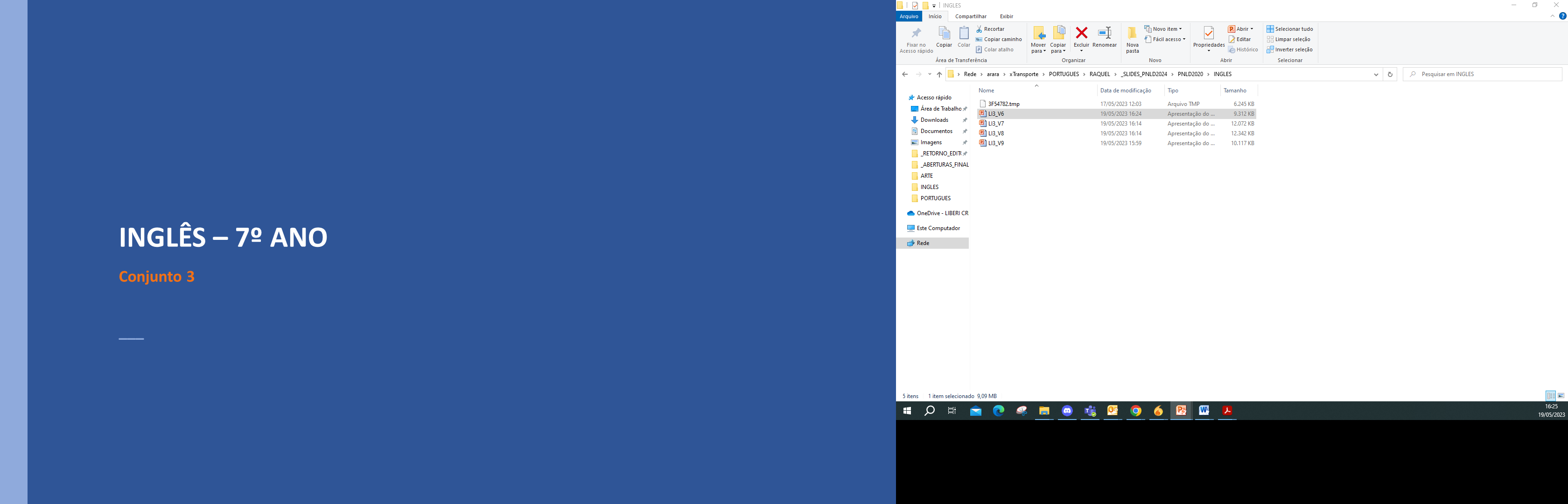 LÍNGUA INGLESA – 7º ANO									 Conjunto 3
Unidade 3
2
LÍNGUA INGLESA – 7º ANO									 Conjunto 3
Regras de jogo
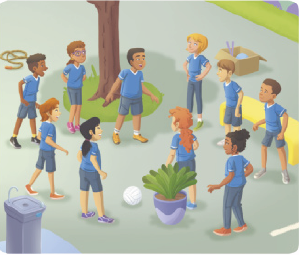 As regras de jogo instruem como brincar com um jogo. Geralmente, o texto informa o número de participantes necessários para o jogo, os materiais que precisam ser providenciados e as regras ou o passo a passo do que fazer durante o jogo. É comum ter imagens para ilustrar o que deve ser feito.
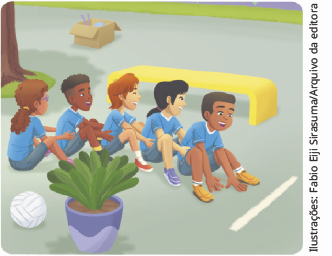 3
LÍNGUA INGLESA – 7º ANO									 Conjunto 3
Habilidades e aptidões
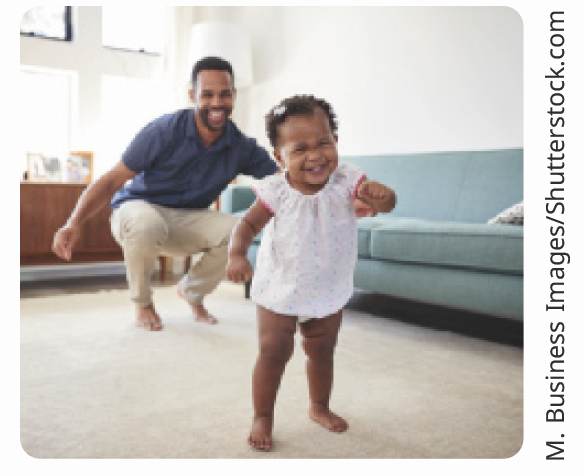 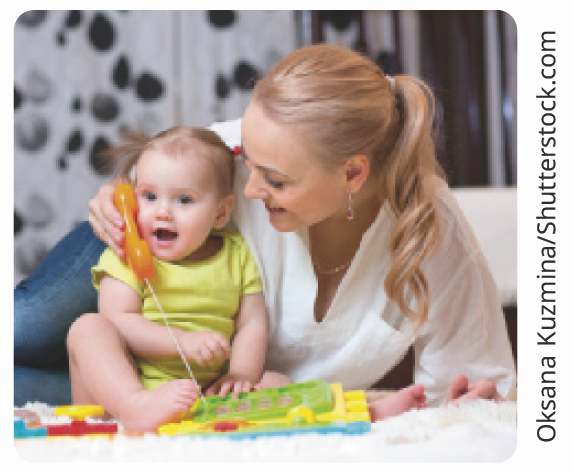 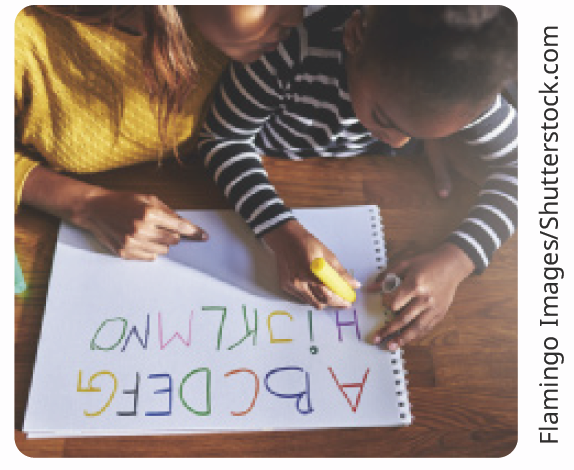 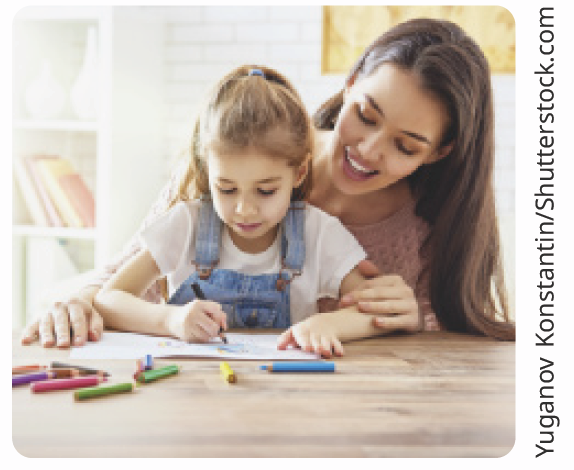 walk
talk
read and write
draw and color
4
LÍNGUA INGLESA – 7º ANO									 Conjunto 3
Jogos e brinquedos
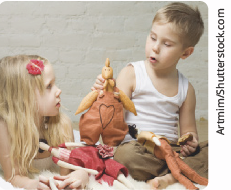 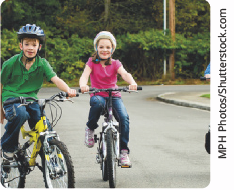 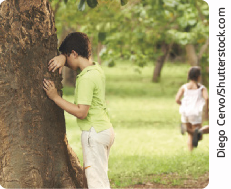 bike
doll
hide and seek
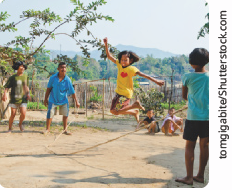 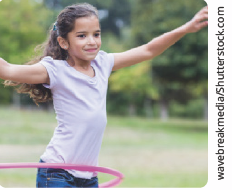 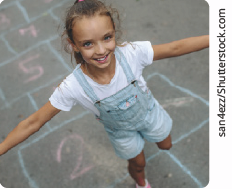 hula-hoop
hopscotch
jump rope
5
LÍNGUA INGLESA – 7º ANO									 Conjunto 3
Jogos e brinquedos
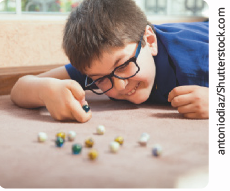 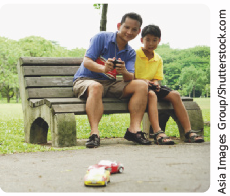 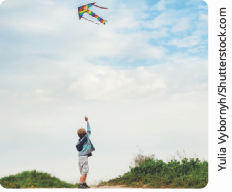 marbles
kite
remote control car
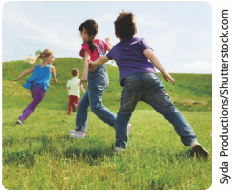 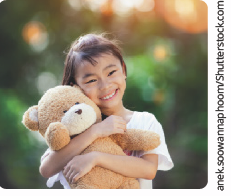 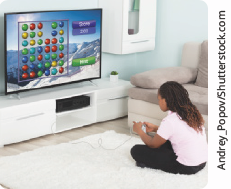 tag
teddy bear
video game
6
LÍNGUA INGLESA – 7º ANO									 Conjunto 3
Para as frases negativas, usa-se not com o verbo modal could.
 
Para as frases interrogativas, o verbo modal could vem antes do sujeito e do verbo principal.
Could - habilidades no passado
Usa-se o verbo modal could seguido de um verbo principal na forma base para falar de habilidades no passado.
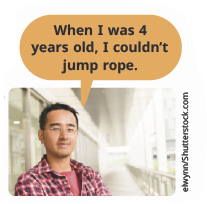 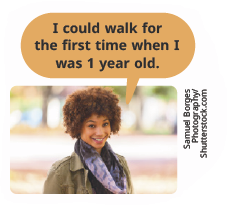 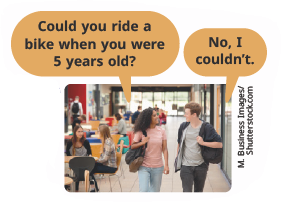 7
LÍNGUA INGLESA – 7º ANO									 Conjunto 3
Possessive pronouns
Os possessive pronouns são usados para indicar a ideia de posse. Após esses pronomes, não há um substantivo, pois eles os substituem.
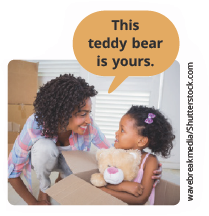 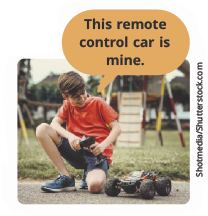 8